Chinese New Year
Chinese new year
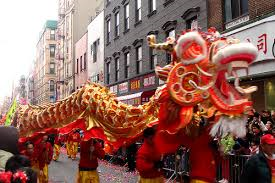 https://www.youtube.com/watch?v=guwPTBmuiN8
Paper Dragon
The paper dragon is carried by as many as 40 people in a street parade to the sound of drumming, symbols, firecrackers and music.

Fire crackers are thrown at the lion’s feet to scare away evil spirits.

The lion is believed to bring good fortune and ward off evil spirits.
Loin Dance
Fortune Cookies
Are boiled dumplings
Called Po-po
Made from white flour with special messages inside
These are eaten and are simple expressions of wishes of good fortune for the coming year
Chinese paper lanterns
Villagers would hang red lanterns and red cut-outs on windows and doors.

This was to scare away the mythical beast called the Nian.

The Nian would eat livestock, crops, villagers and especially children
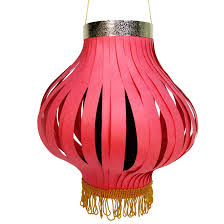 Draw a Dragon 1
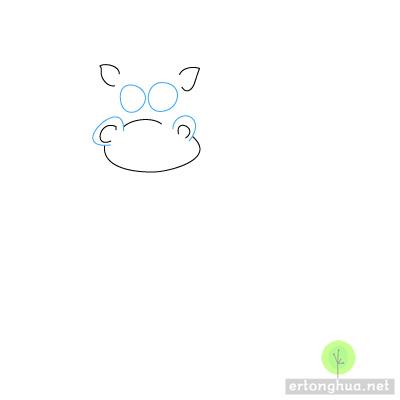 Draw a Dragon 2
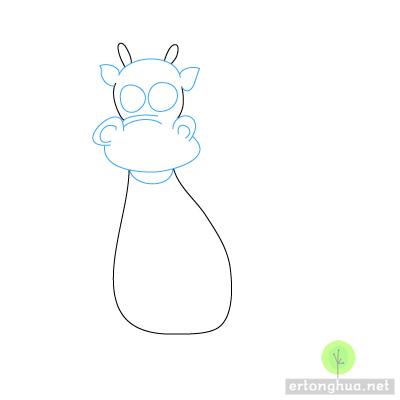 Draw a Dragon 3
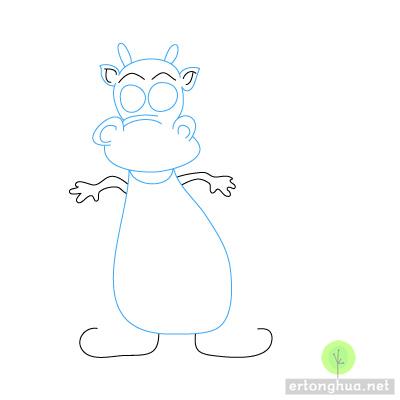 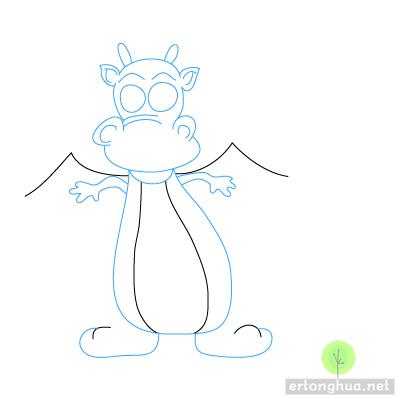 Draw a Dragon 4
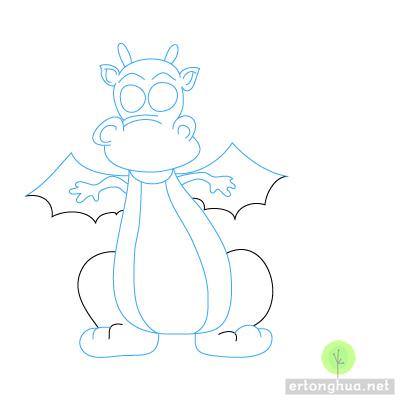 Draw a Dragon 5
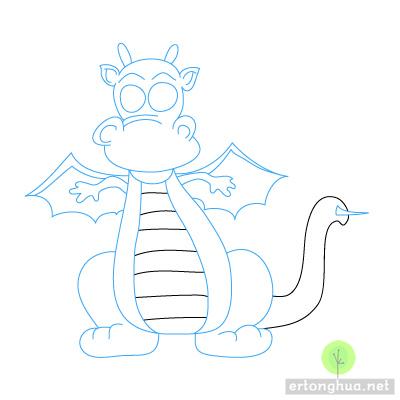